Reiterating AKI-AP 2021-2025 and brief review of 2021 activitiesAKAC August/2021
Getahun Tadesse
Principal Kaizen Consultant
General Background: The Six Successes Factors― Adopted from Mr Kimiaki Jin Presentation
National commitments at all levels;
Institutional infrastructure suitable for QPI/Kaizen movement;
Grass-root levels awareness raising and participation;
Standardized training and consulting programs;
Industry-academia-government partnership;
Development of private sector capability to sustain QPI/Kaizen movement
The Alignments of the  Success Factors with AKI
Major Focuses of  AKI-AP 2021-2025
Encouraging countries to produce tangible and intangible results that could convince the political leaders, policy makers, industrialists and the academia;
Producing capable QPI/Kaizen consultants that could bring difference in their training and consultancy services
Establishing and strengthening QPI/Kaizen COE
Institutionalizing and Africanizing  AKAC & AKA
Promoting ‘AfriKaizen’―through strengthening global and continental networking and WGs Activities.
What is AfriKaizen: Promoting Africanized Translative Adaptation Process (CUSTOMIZATION)―Why?
Growing-up start-ups;
 Promoting MSEs, 
Global competitiveness of MLEs, 
Cultivating ‘YES WE CAN’ Mind-set at all levels― industrialist, workers and management;
Producing capable and change oriented future business leadership;
Developing the capacity of converting  challenges into opportunities.
The Current Country Status in BriefThe Case of Six Reporting CountriesZambia (KiZ), Ghana (NBSSI), Botswana (BNPC), South Africa (AIDC), Mauritius (NPCC), Ethiopia (EKI)
Beneficiaries of Kaizen
Managers                                             831
Workers                                              4089
MSMEs                                                 720
LEs                                                         100
Model Companies created                     6
QCCs established                                 260
Trained Consultants                              48
Sample Country Experiences
Mauritius (NPCC)
Youth training on leadership, innovation and productivity,
Youth convention
National convention on quality and productivity for 51 projects and 4 Gold Awardees. 
Ghana (NBSSI)
About 182 women MSEs sensitized on Kaizen through Webinar
Collaboration with donors to sponsor Kaizen activities
Test piloting for Kaizen commercialization.
Creating local network with different development projects, programs, associations, UN organizations
Zambia (KiZ)
3 Kaizen sensitization seminars for provinces
Trained 4 consultant at level 3 and 6 at level 4
Trained 3 external consultants
Botswana (BNPC)
Awareness training with the use of Microsoft team
Use of e-learning platform
South Africa (AIDC)
Developed online training on Standard Work for Workshops
Ethiopia (EKI
Awareness for 80 Parliament members, few Ministers, Board members,
Trained and certified 5 consultants at Basic level and 5 at Intermediate level
Trained 7 private consultants
Popularization of QPI /Kaizen achievements to Parliament members, Ministers, Board of Directors, CEOs;
Sensitization Seminars on Kaizen to Institutional Reps. , Provinces, Women engaged in MSEs, etc;
Youth Convention;
Remote  training and consulting using Microsoft team, e-learning and digital platform;
Virtual Conventions, QPI competitions and conferring awards;
Local networking and collaboration with donors to sponsor Kaizen activities;
Test piloting Kaizen commercialization;
Training consultants both public and private;
Reaching out Women and Youth through sensitization and conventions.
Best experience from all
Challenges
Continuing effect of COVID Pandemic
Limitation of fund for follow-up and support post-Kaizen activities
Challenges of Kaizen commercialization in fixing fees and standardization
Reluctance of companies to join Kaizen activities
Message to AKI-AP Secretariat:

BNPC called for help to design Kaizen curriculum and consultant citification
Thanks
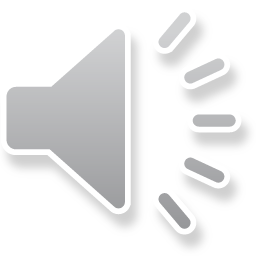